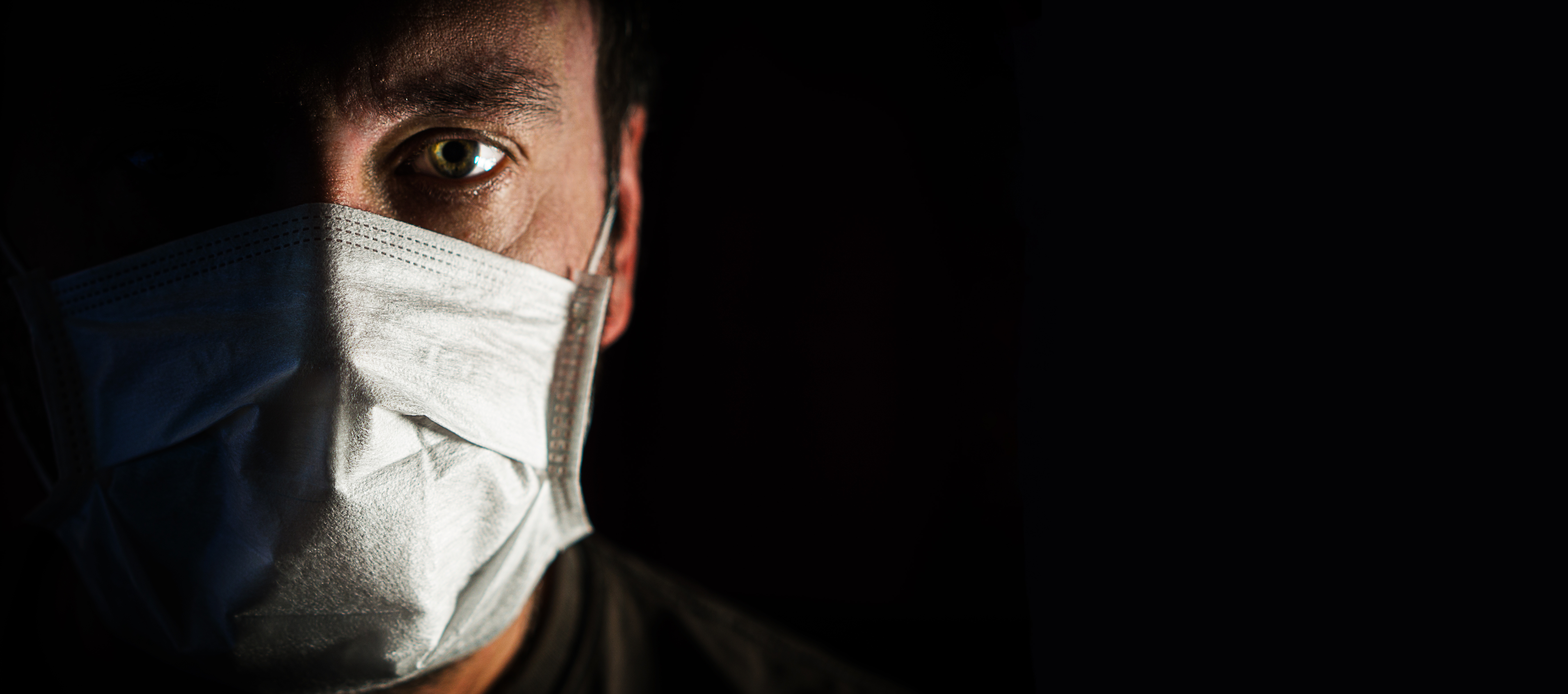 NATIONAL CENTER FOR CASE STUDY TEACHING IN SCIENCE
Figures to Accompany the Case Study
Put to the Test: RT-PCR and 
Antibody Detection Diagnostic 
Tools for COVID-19
by
Melissa S. Kosinski-Collins, Lindsay Mehrmanesh, 
Jessie Cuomo and Kene N. Piasta
Department of Biology
Brandeis University, Waltham, MA
[Speaker Notes: Credit: Licensed image © Bartlomiej Kopczynski | Dreamstime, ID 177371334.]
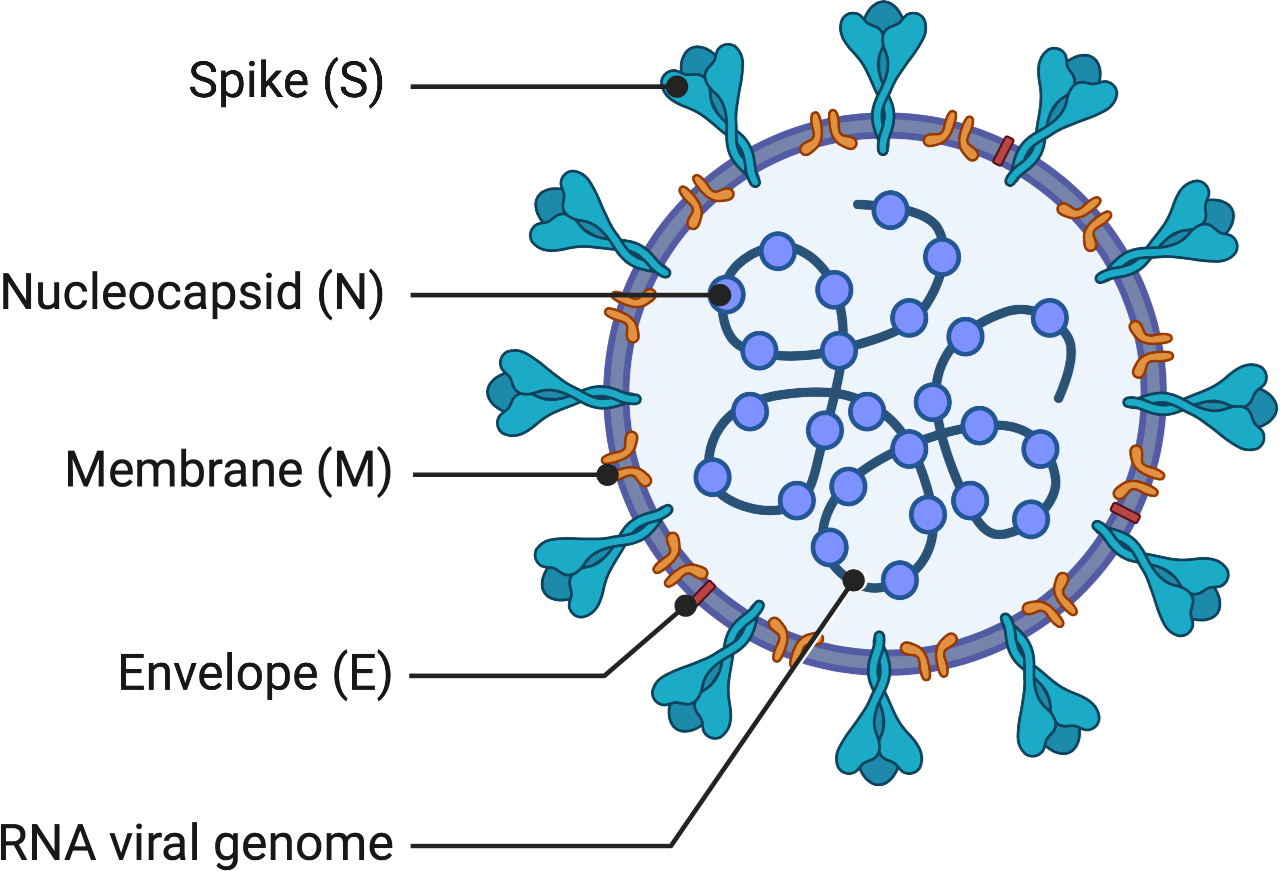 Figure made in Biorender.
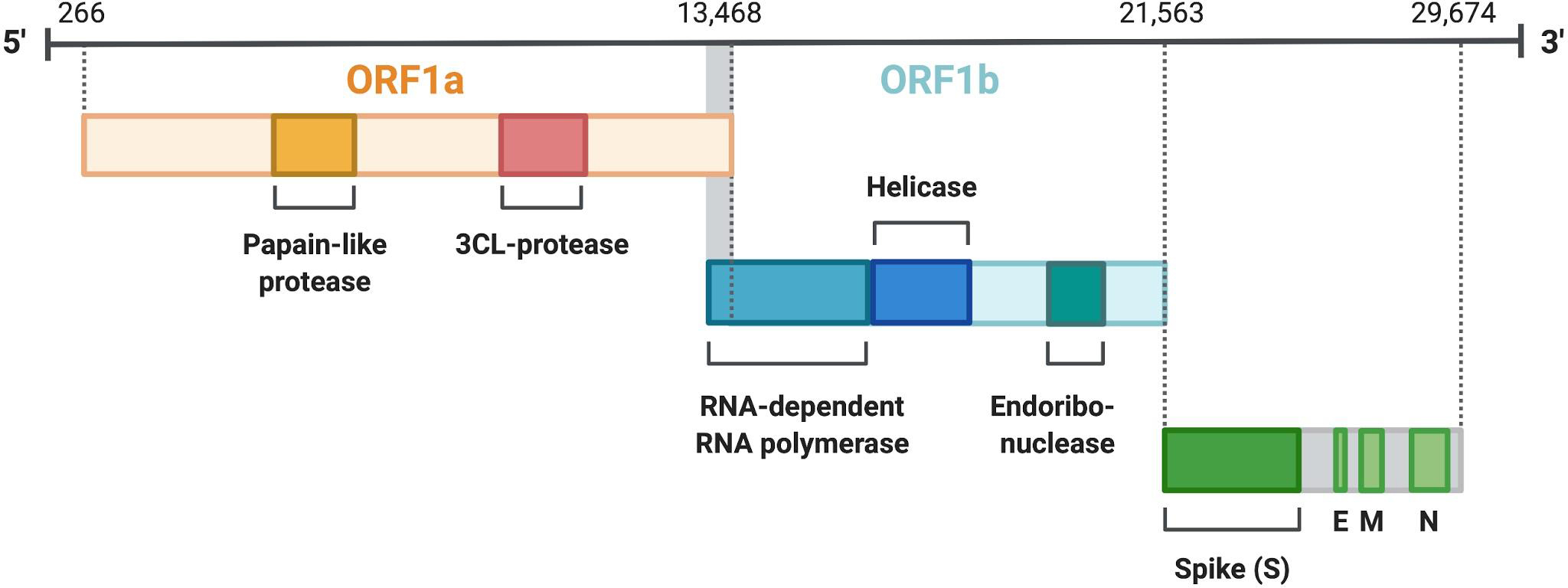 Figure made in Biorender.
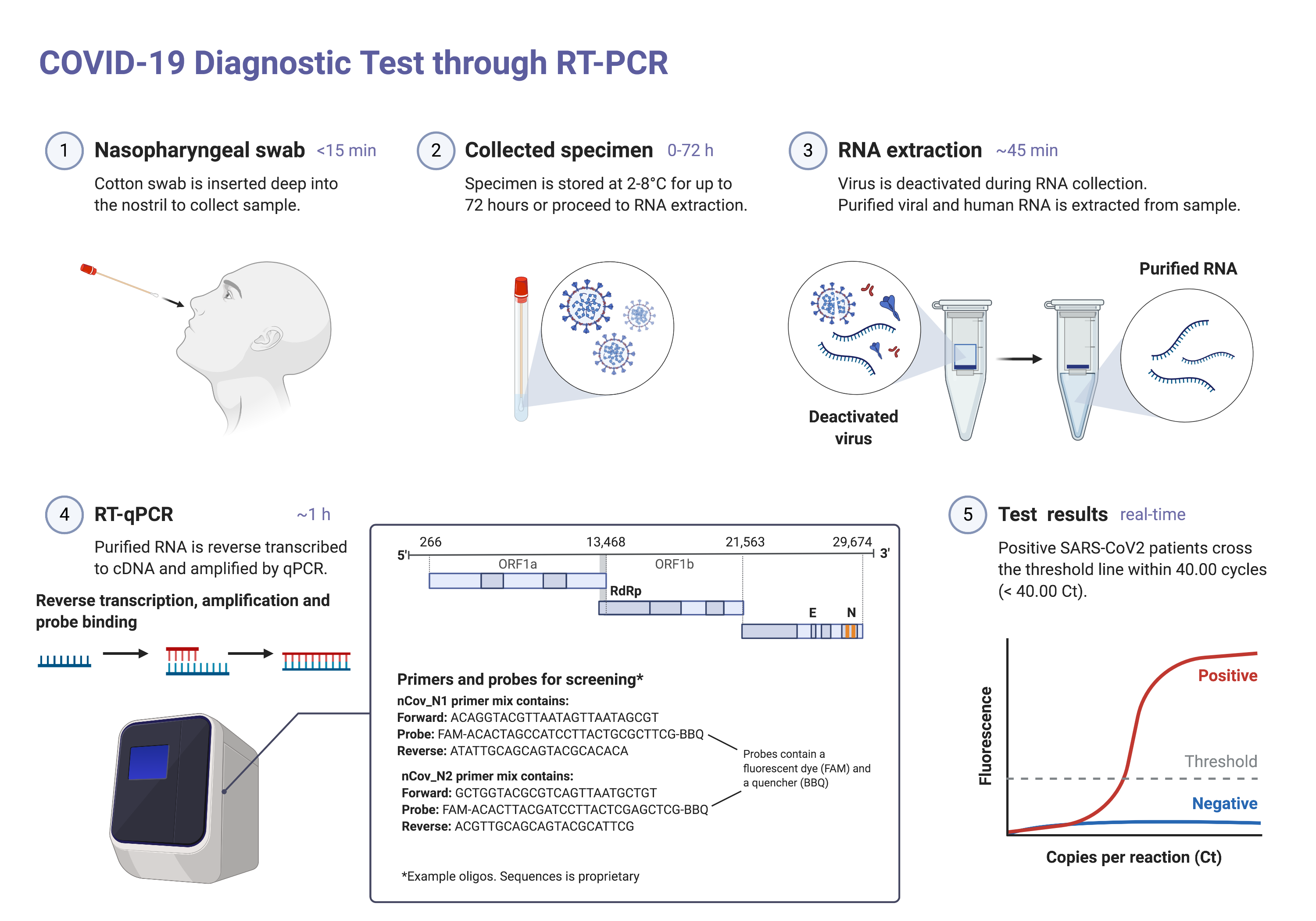 Figure made in Biorender.
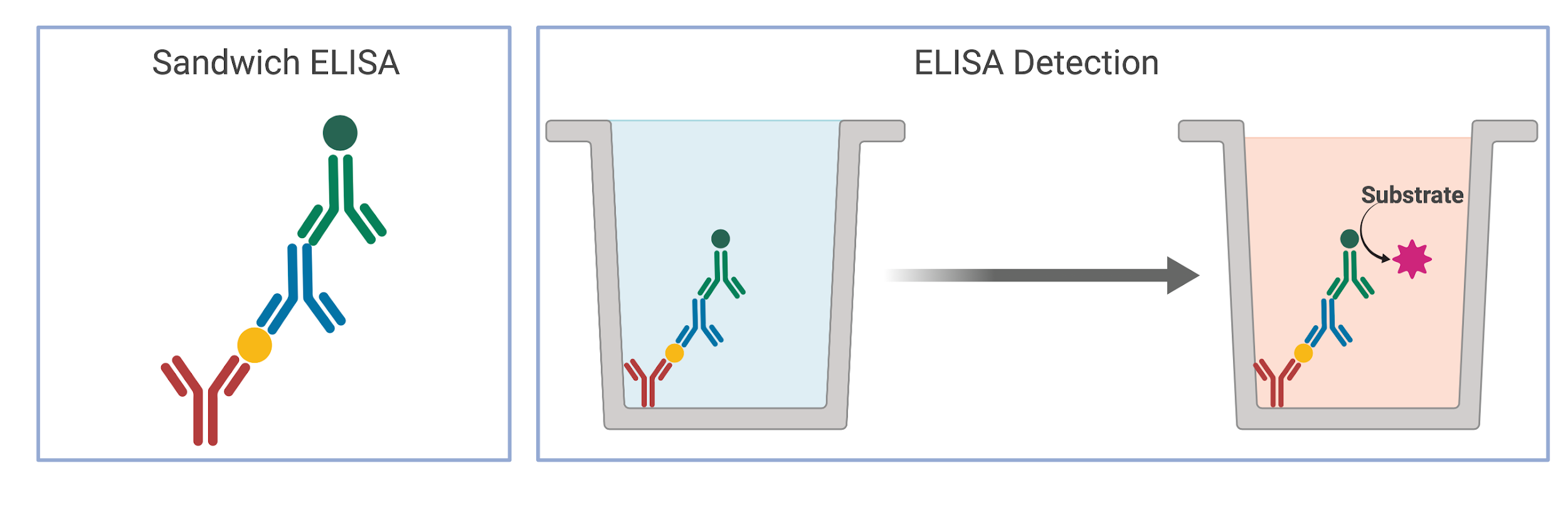 Figure made in Biorender.